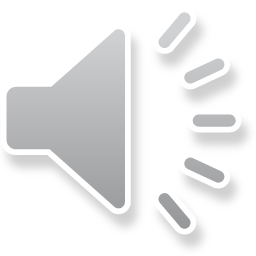 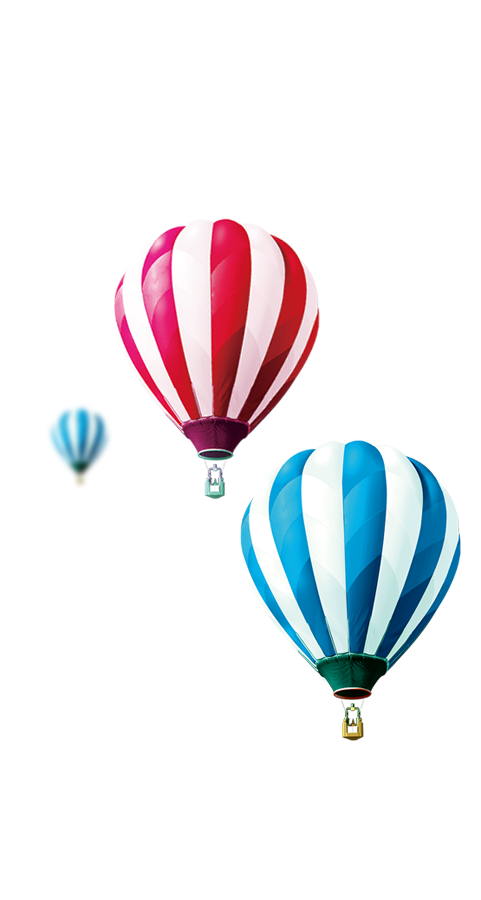 TRƯỜNG TIỂU HỌC ..................
CHÀO MỪNG CÁC EM ĐẾN VỚI TIẾT
TIẾNG VIỆT LỚP 1
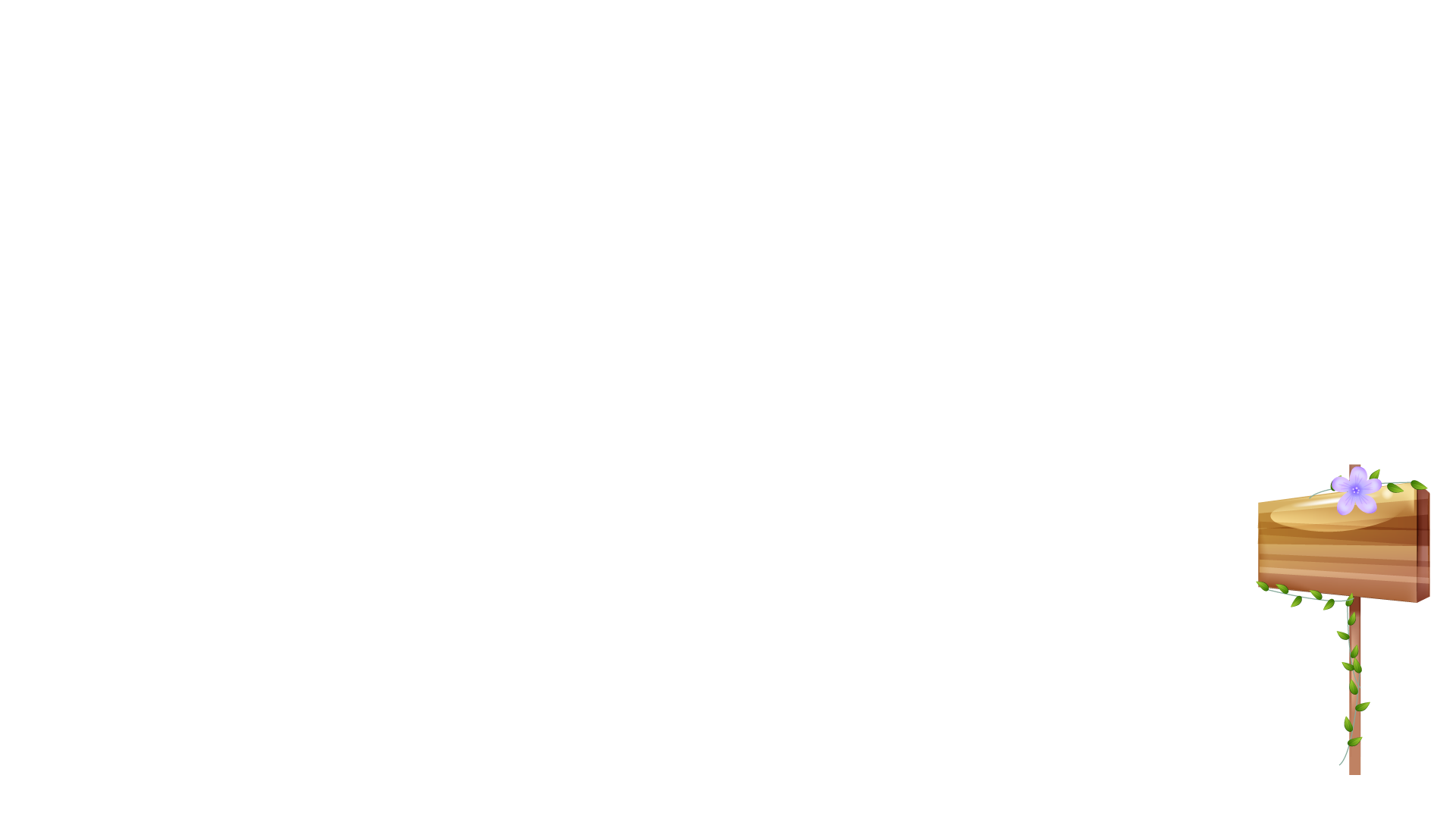 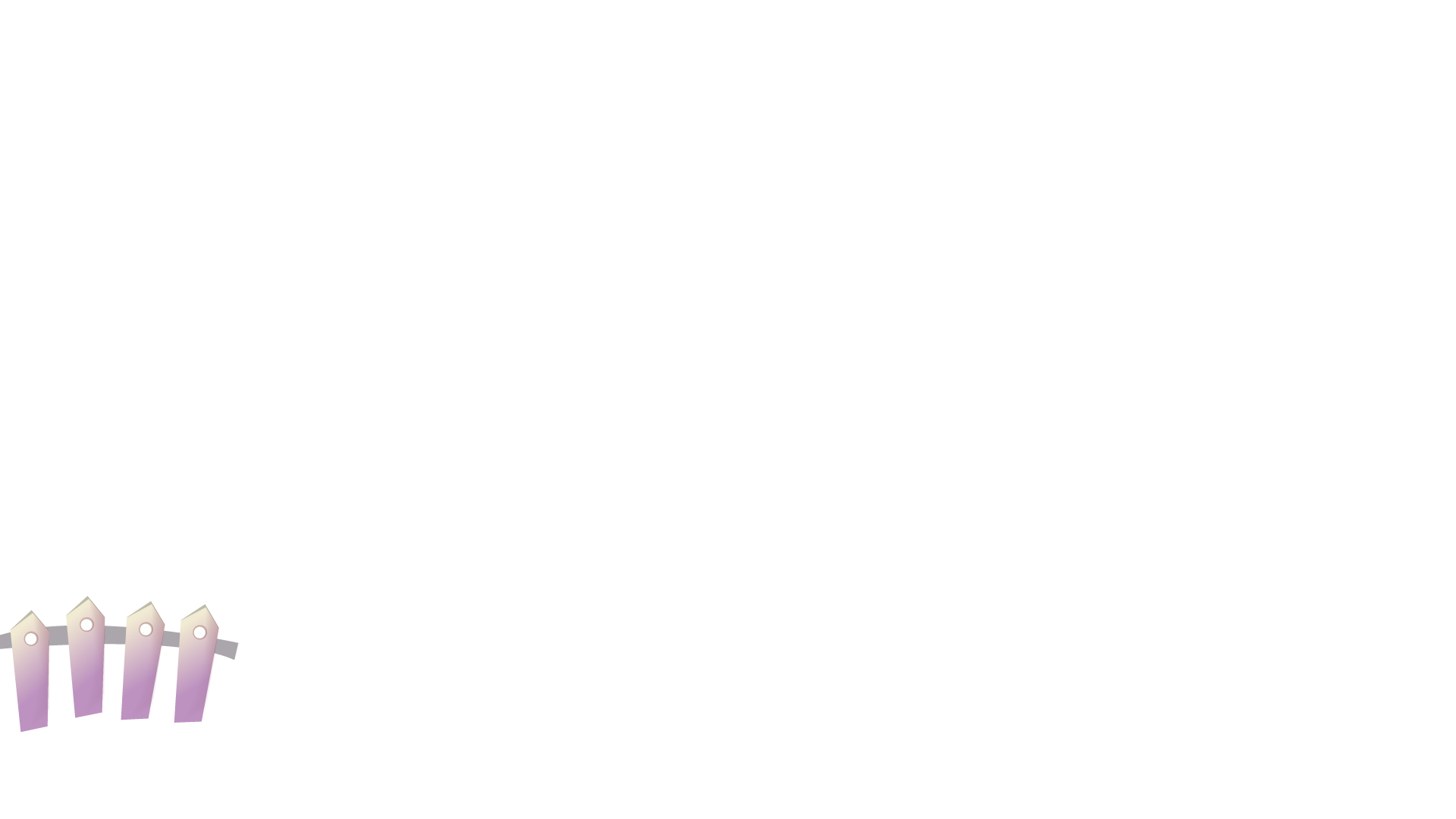 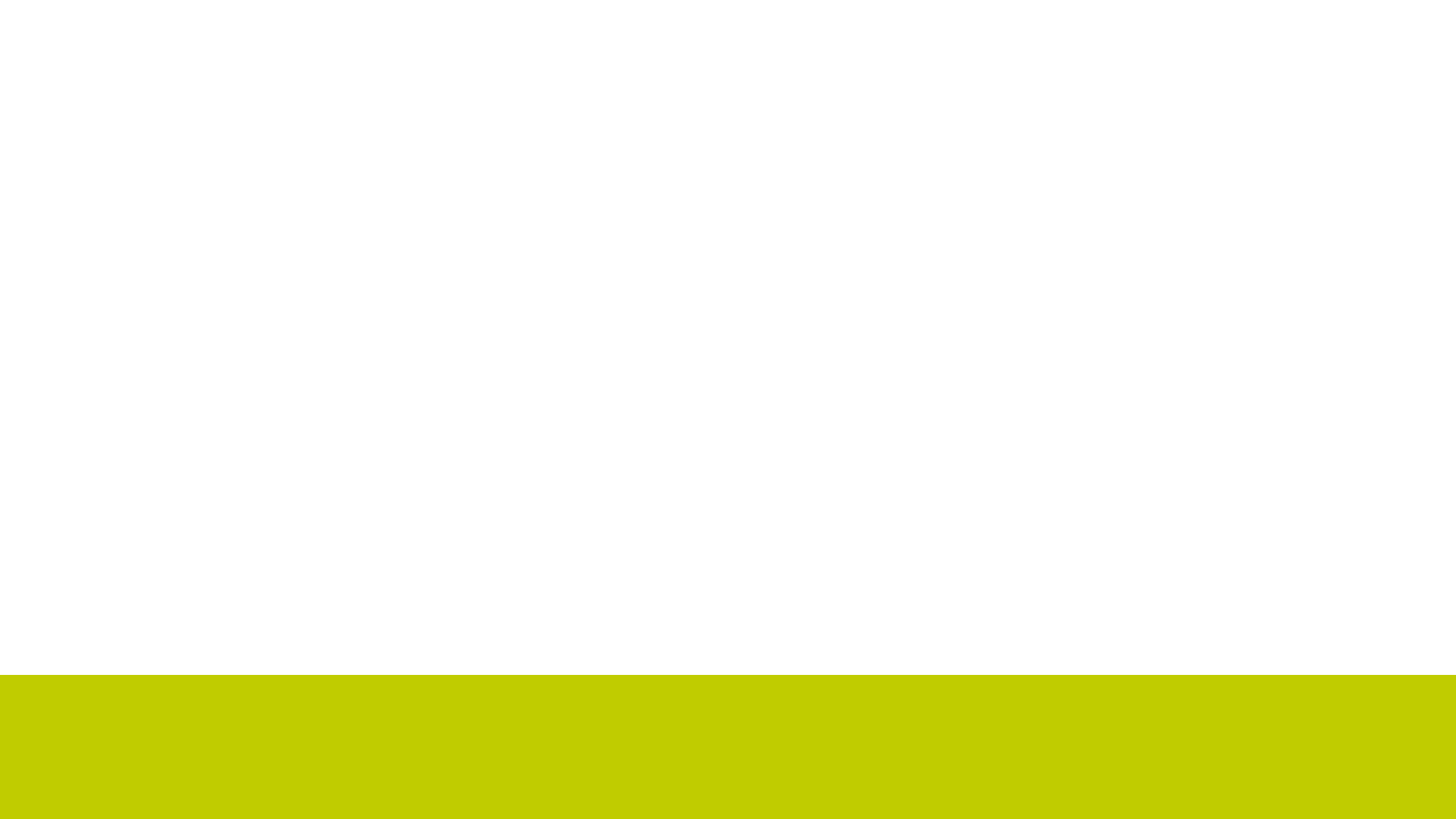 Giáo viên: ......................
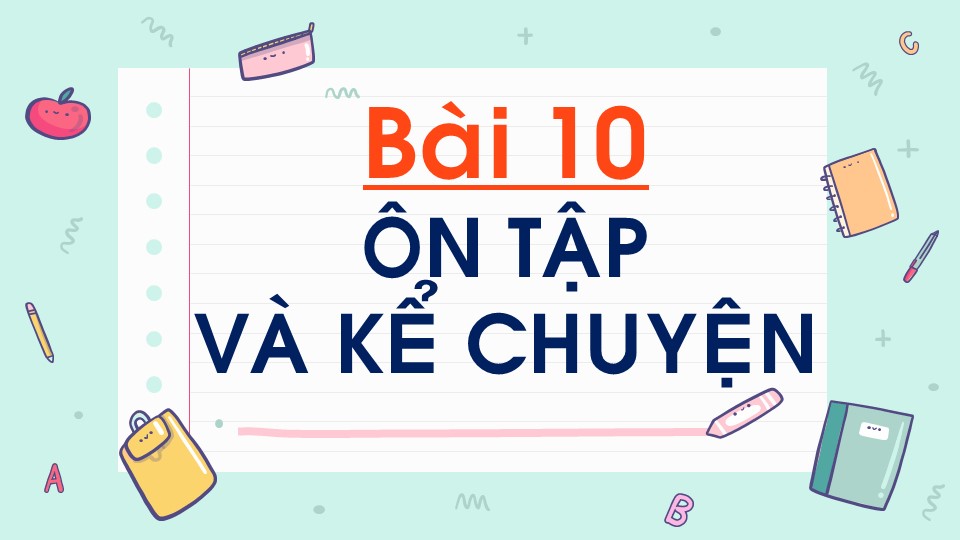 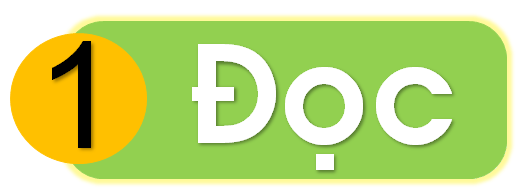 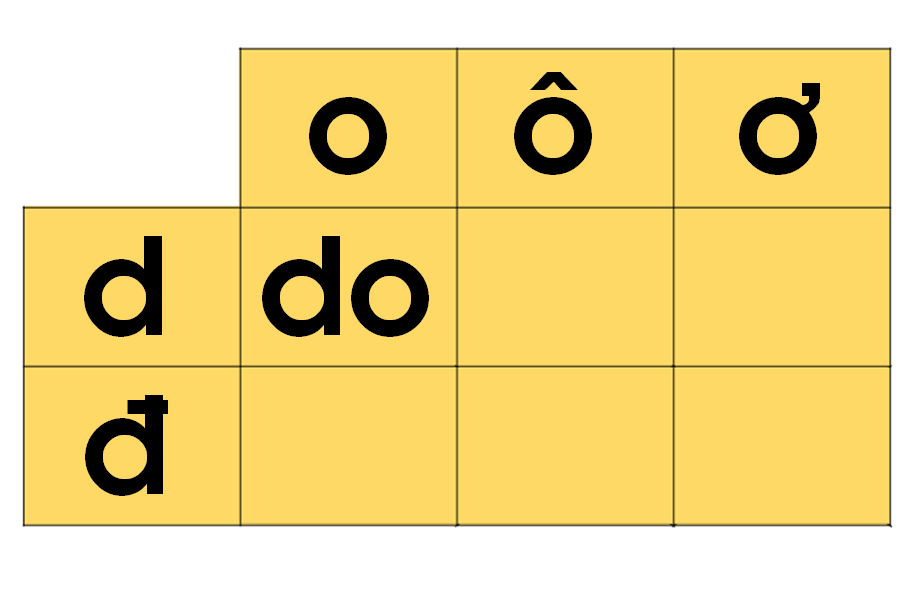 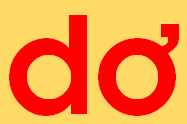 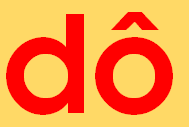 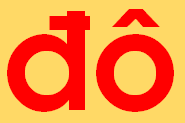 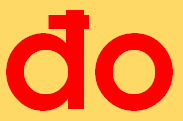 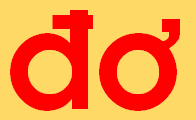 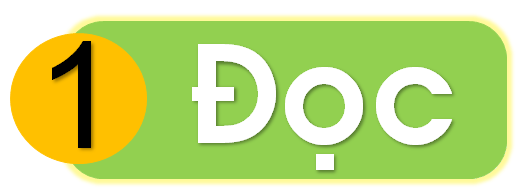 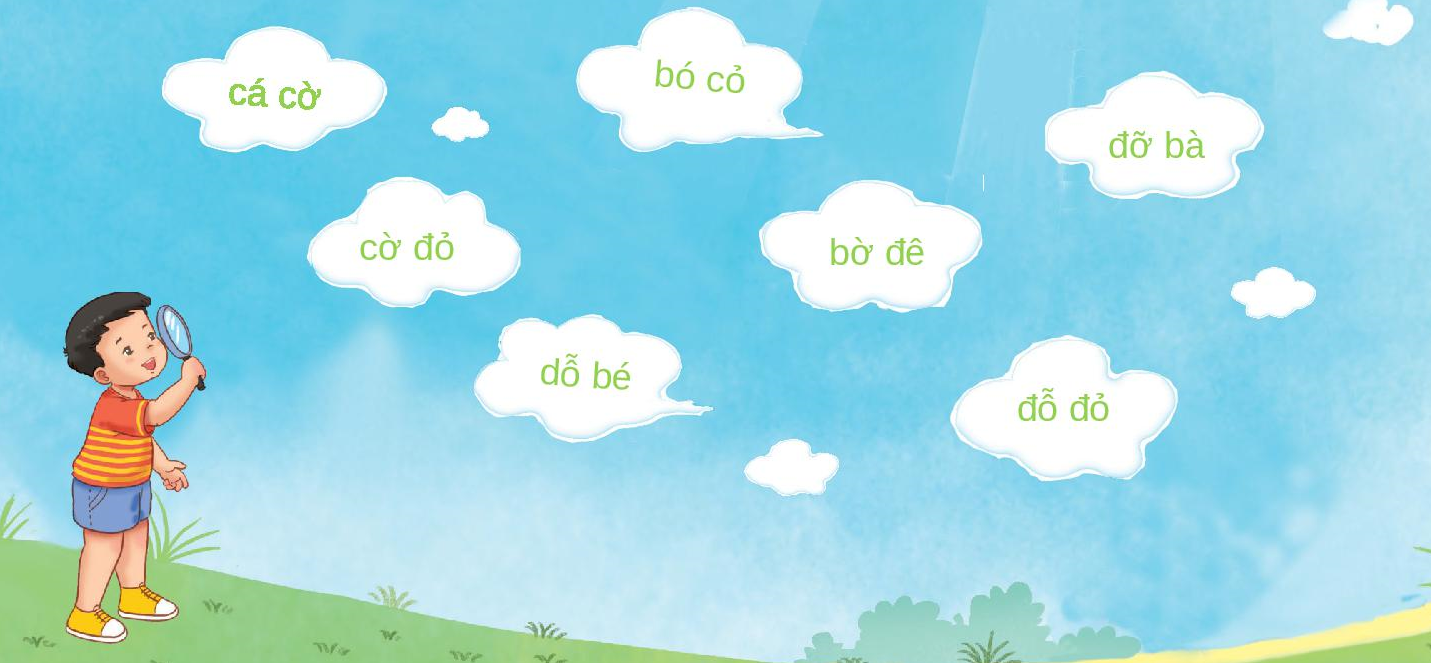 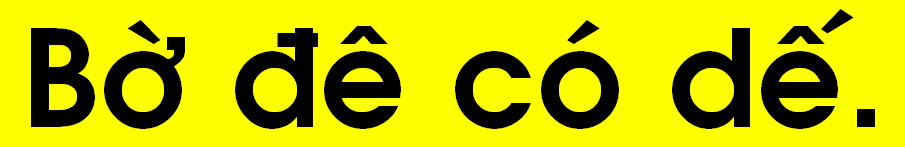 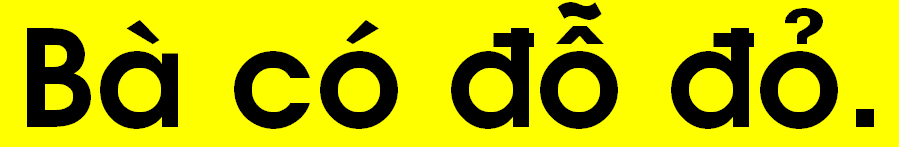 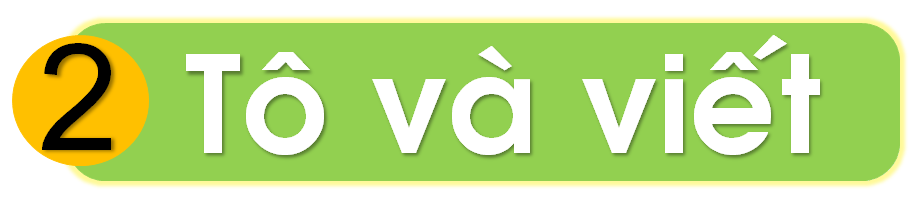 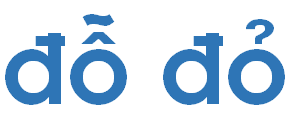 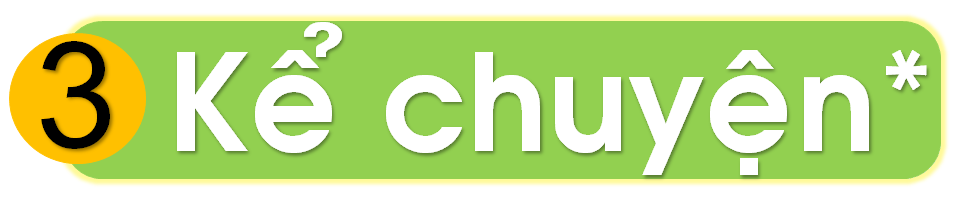 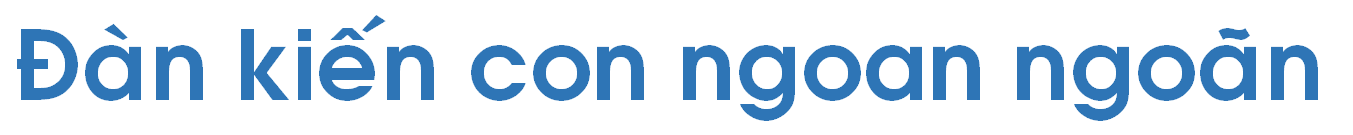 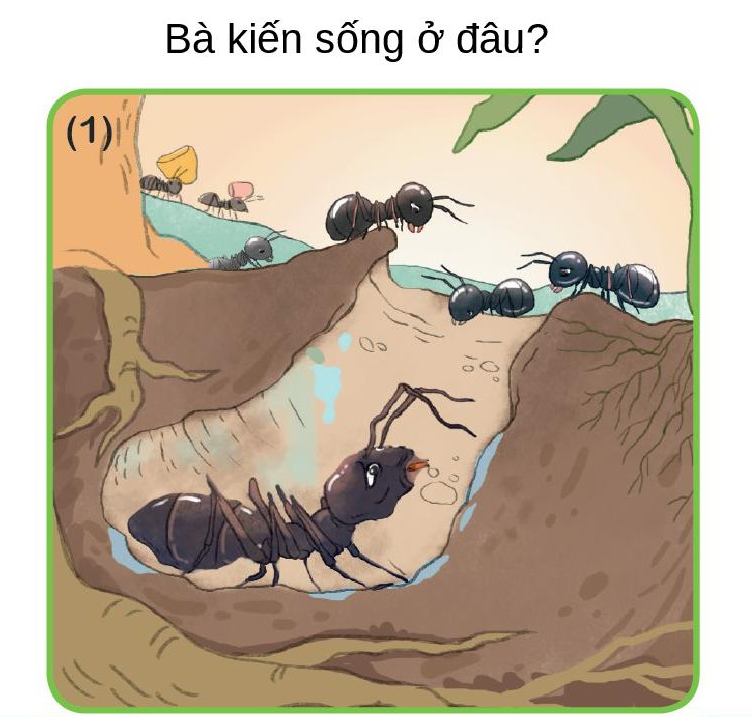 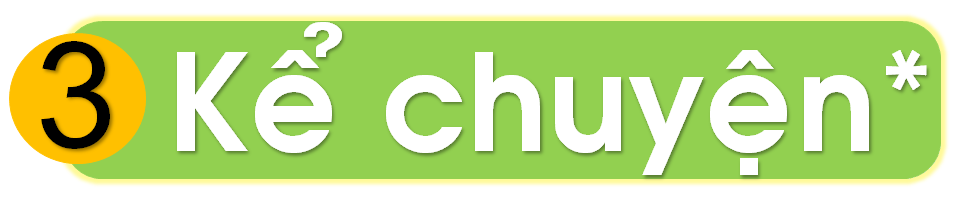 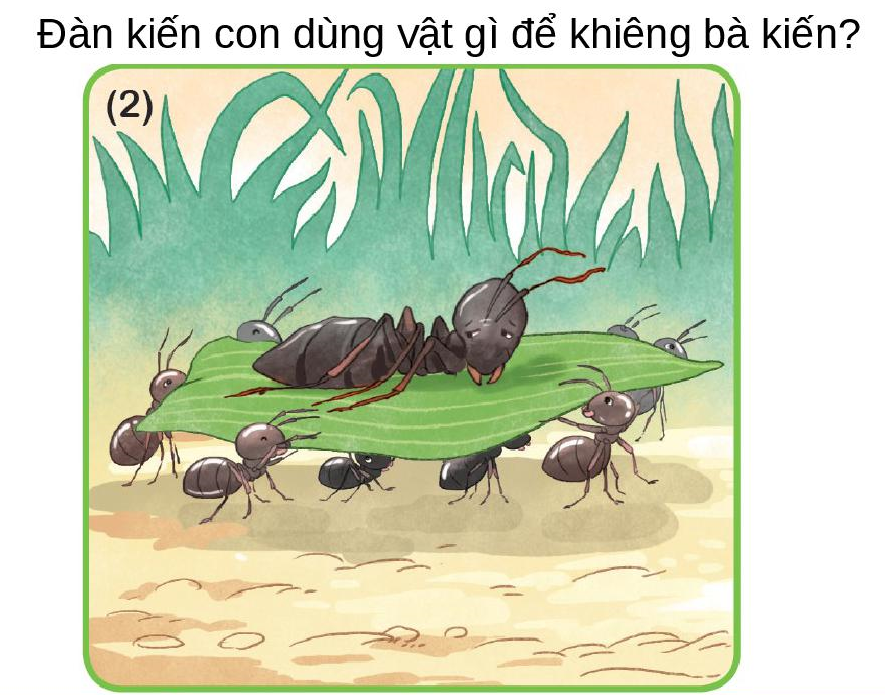 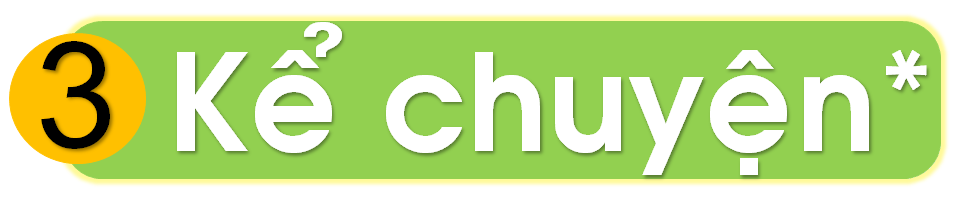 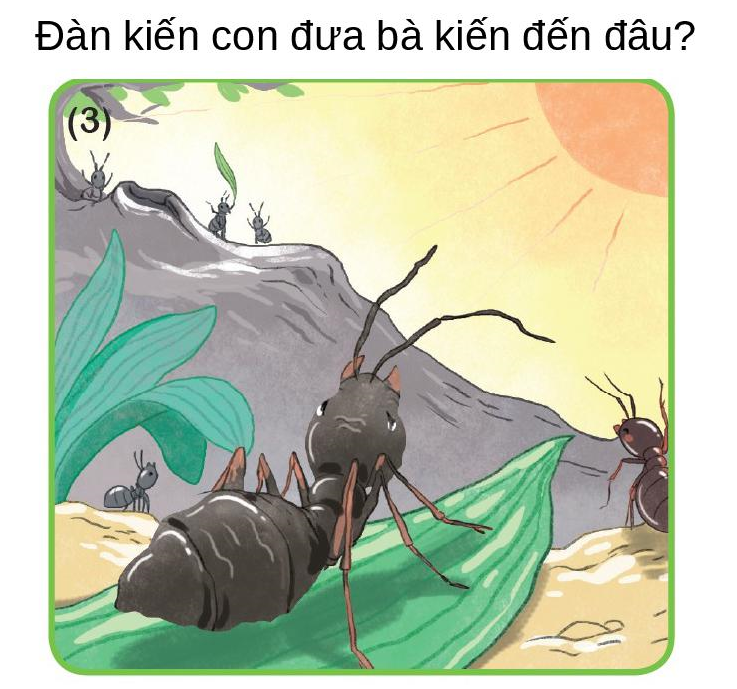 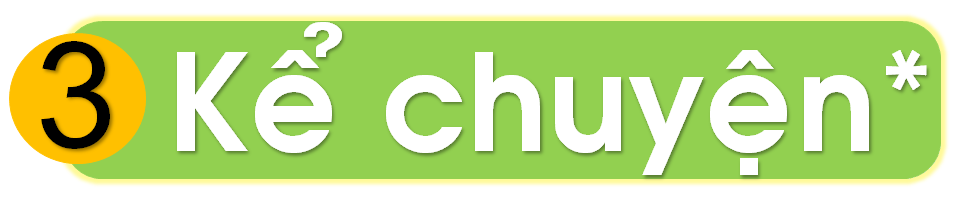 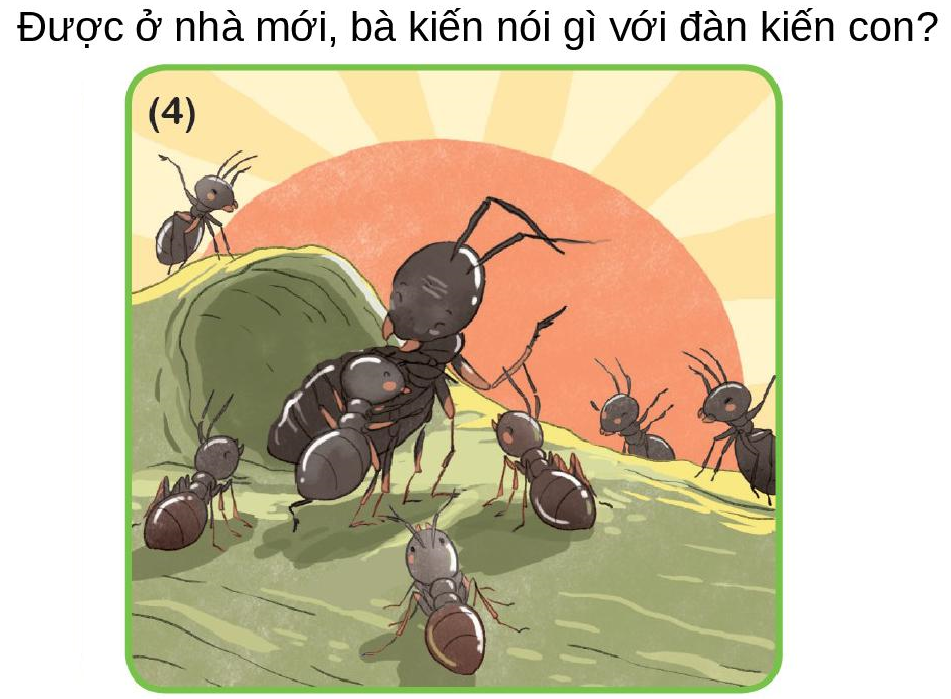 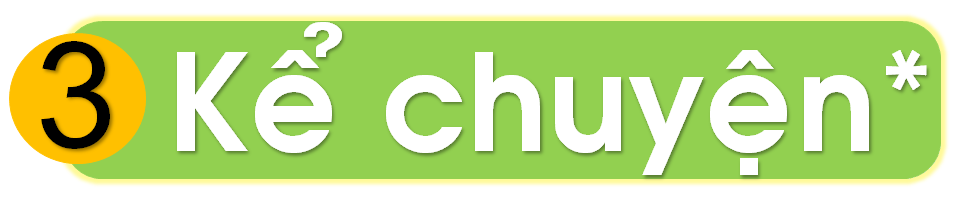 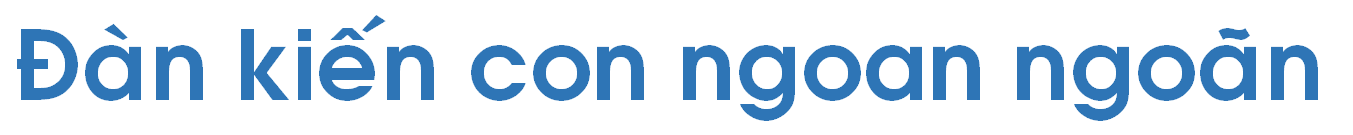 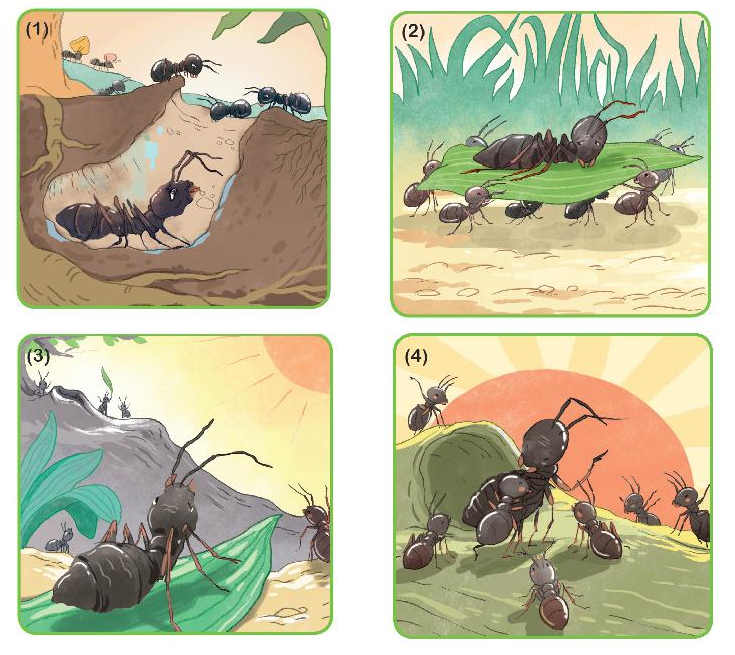 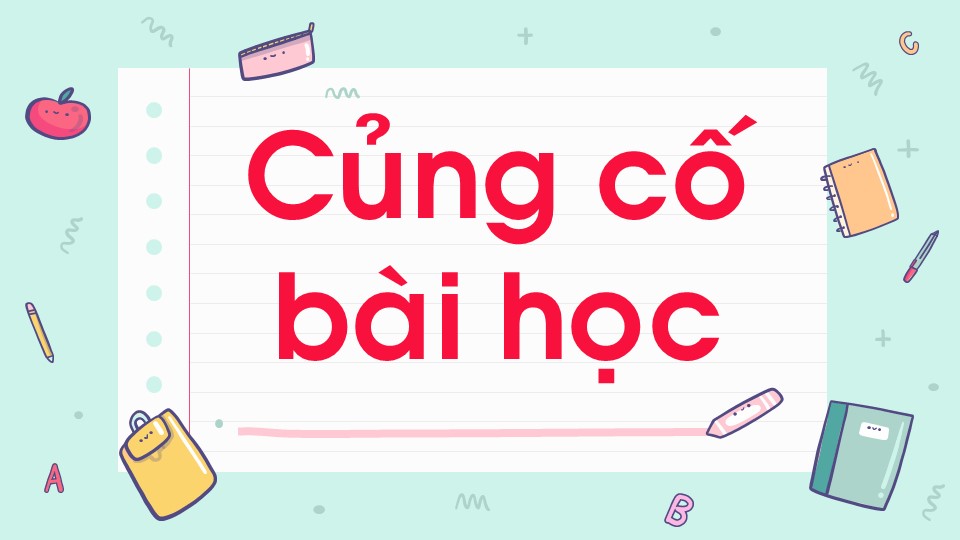